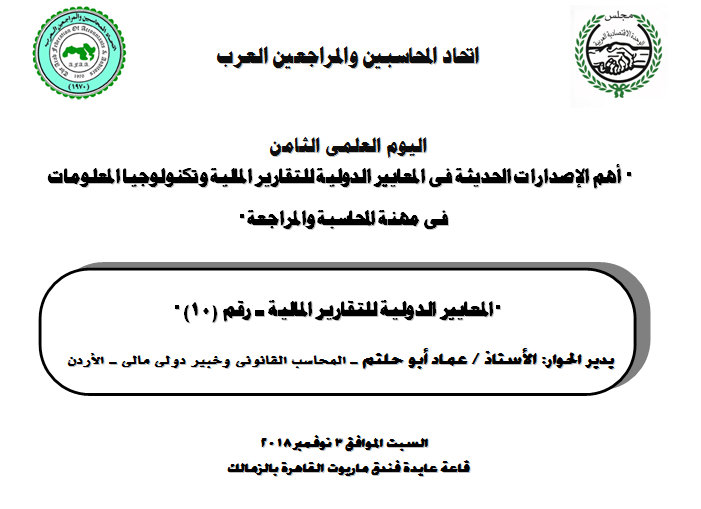 0
Consolidated and separate financial statements.
AAFA Conference
November 3-2018
Emad AbuHaltam JCPA, CPA
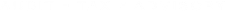 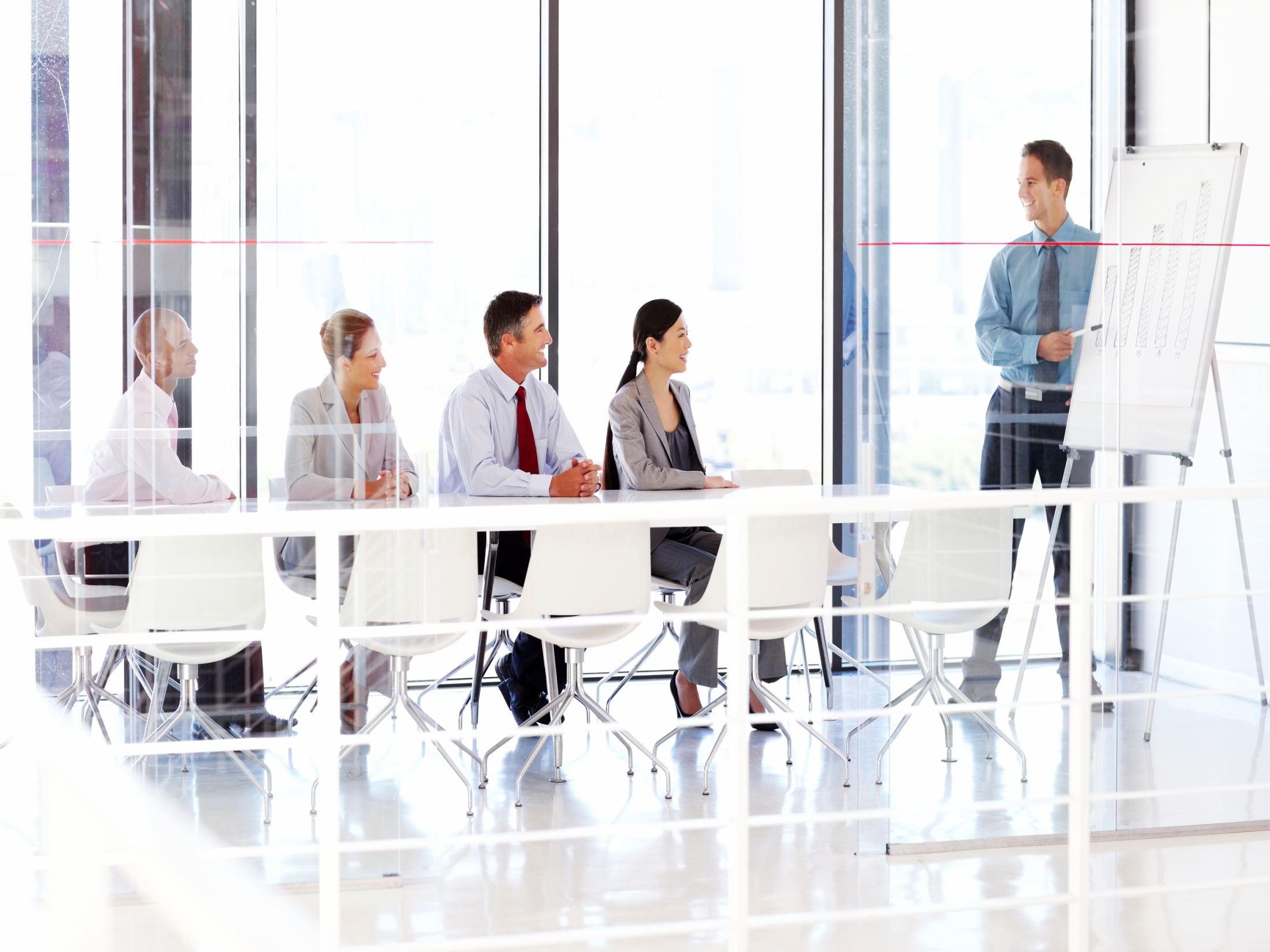 Separate Financial Statements
Separate Financial Statements
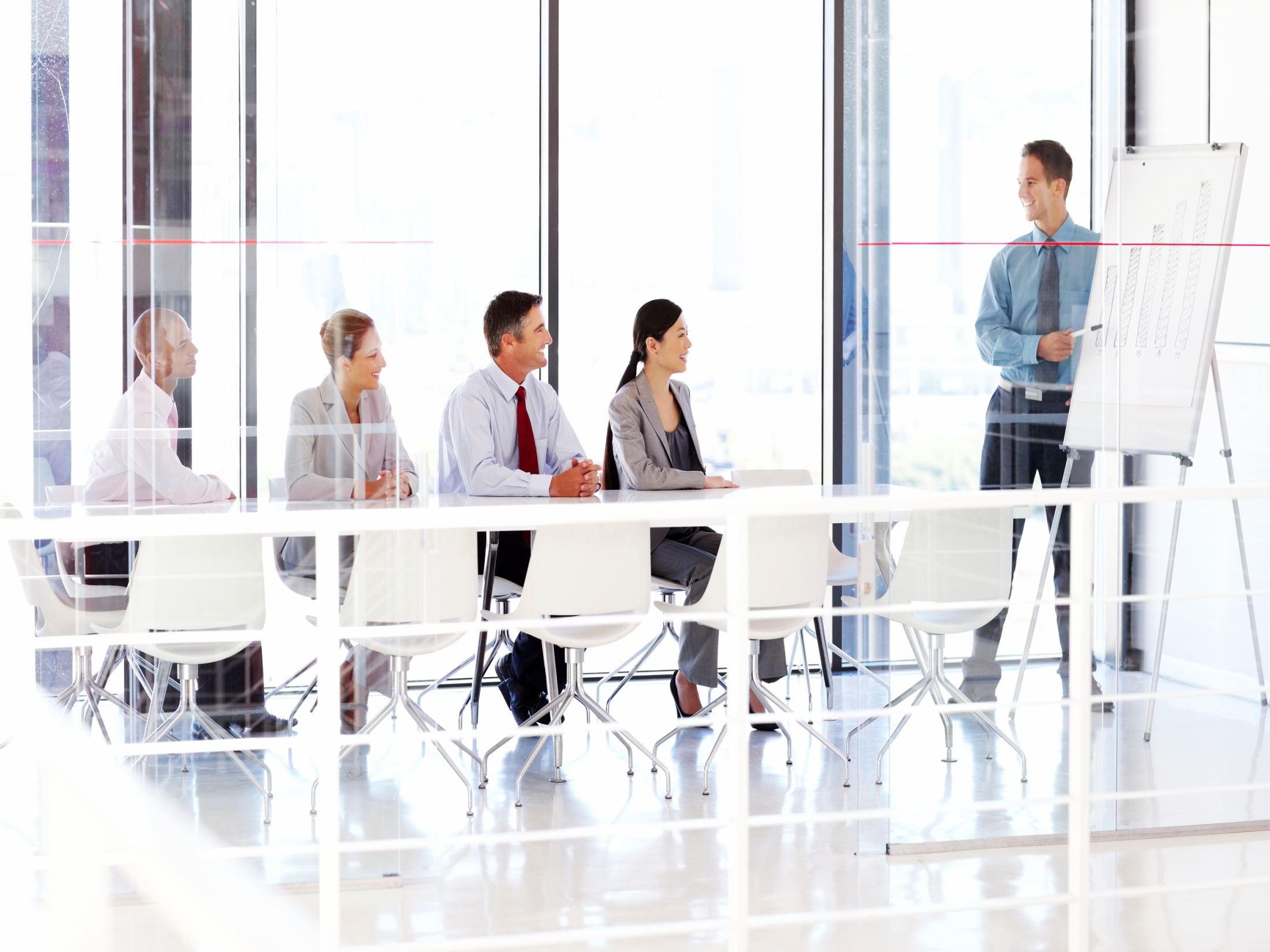 Definition of Control
What is the concept of group?
Group
Parent
Controls
Subsidiary
An entity having one or more subsidiaries.
An entity controlled by another entity.
What are the general features of a group?
Subsidiary with a different financial year should adjust significant events between different dates, which  should be no longer than 3 months 
					or 
 Special statements of subsidiary are prepared as at the same date of group
What is control?
“Control over investee arises when an investor is exposed, or has rights, to variable returns from its involvement with the investee and has the ability to affect those returns through its power over the investee.” - IFRS 10
Control
Power
Exposure to variability in returns
Link between power and returns
=
+
+
To have power, it is necessary for investor to have existing rights that give it current ability to direct the activities that significantly affect the investee’s returns, i.e. the relevant activities
What is control?
Indicators of power:-

Parent owns directly or through its subsidiaries more than 50% of voting power of an entity.
Holding less than 50% voting power and still can demonstrate control if-
Having power over more than 50% voting rights by virtue of agreement with other investors.
Power to govern financial and operating policies of entity under a statute or agreement
Power to appoint majority of members of Board of directors 
Power to cast majority of votes at meeting of board of directors
Example 1
ABCO ltd purchased 5 million $1  shares of Egyptco Ltd, at par on 1 January 2017. The total issued capital of XYZ including the above shares is  $8m. 
The majority of the board of directors consists of nominees of the lenders and the government. In reality, because of this, ABCO cannot appoint the majority of the directors.   
Required:
Does ABCO ltd have control?
Answer
ABCO does not have existing rights that gives it the current ability to direct relevant activities (it can not appoint the majority of directors that run the business). Therefore, ABCO does not control XYZ.
When is Consolidation Required ?
“A company which has a subsidiary on the last day of its accounting period must prepare consolidated financial statements in addition to its own individual financial statements.”
Consolidated financial statements consist of-
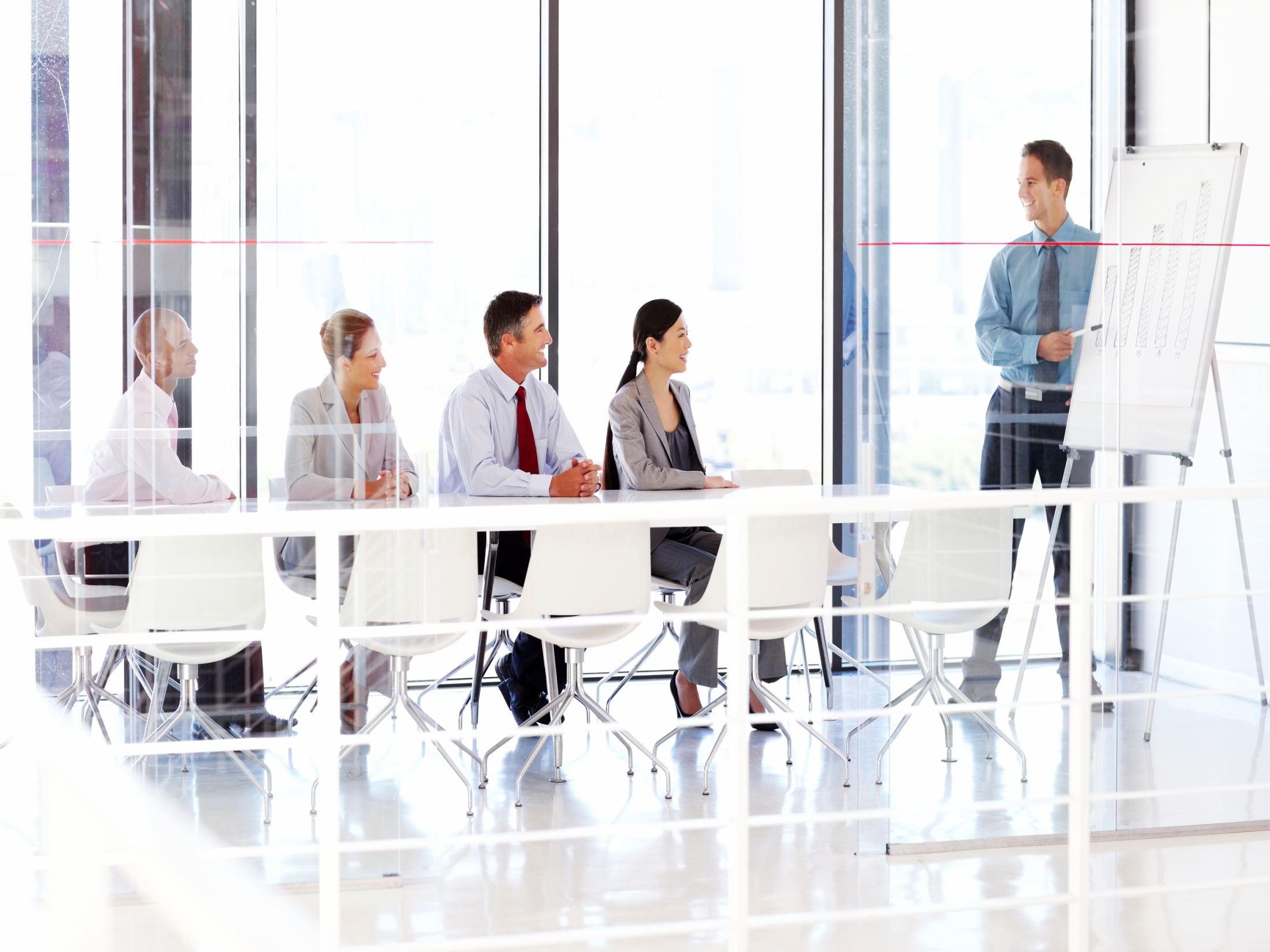 Consolidation procedures
Consolidation Procedures
Consolidation adjustments.
Two types
Inter-company 
Adjustments
Major
Adjustments
Inter company balances.
Unrealized Profits.
Inventory.
Non Current Asset Transfer.
Goodwill.
Non-controlling Interest.
Goodwill  calculation
IFRS 3 specifies the goodwill calculation as follows: 		 $
     Acquisition date fair value of the consideration transferred      	 X
     
      Amount of any non-controlling interests in the entity acquired        	 X 
     
      Less: Acquisition date amounts of identifiable assets 
                acquired and liabilities assumed measured in 
                 accordance with IFRS 3.	         									                                            		 (X)
     									___
                Goodwill						  X
Measure NCI
NCI are measured either at:
Fair value
Their proportionate interests in fair value of identifiable net assets
Election made on a transaction-by-transaction basis
Example:
Egypt-Tech acquires 60% of Egypt-New for cash consideration of L$ 1,000.
 This business combination occurs after the end of the reporting period
 The fair value of Egypt-New’s net identifiable assets is L$ 1,500
 The fair value of Egypt-New’s NCI is  L$ 650
 What is the difference in goodwill if NCI is measured at fair value vs at its proportionate interest
Gain on bargain purchase
The acquisition equation results in a gain on bargain purchase
Reassess identification and measurement
Recognise gain in profit or loss
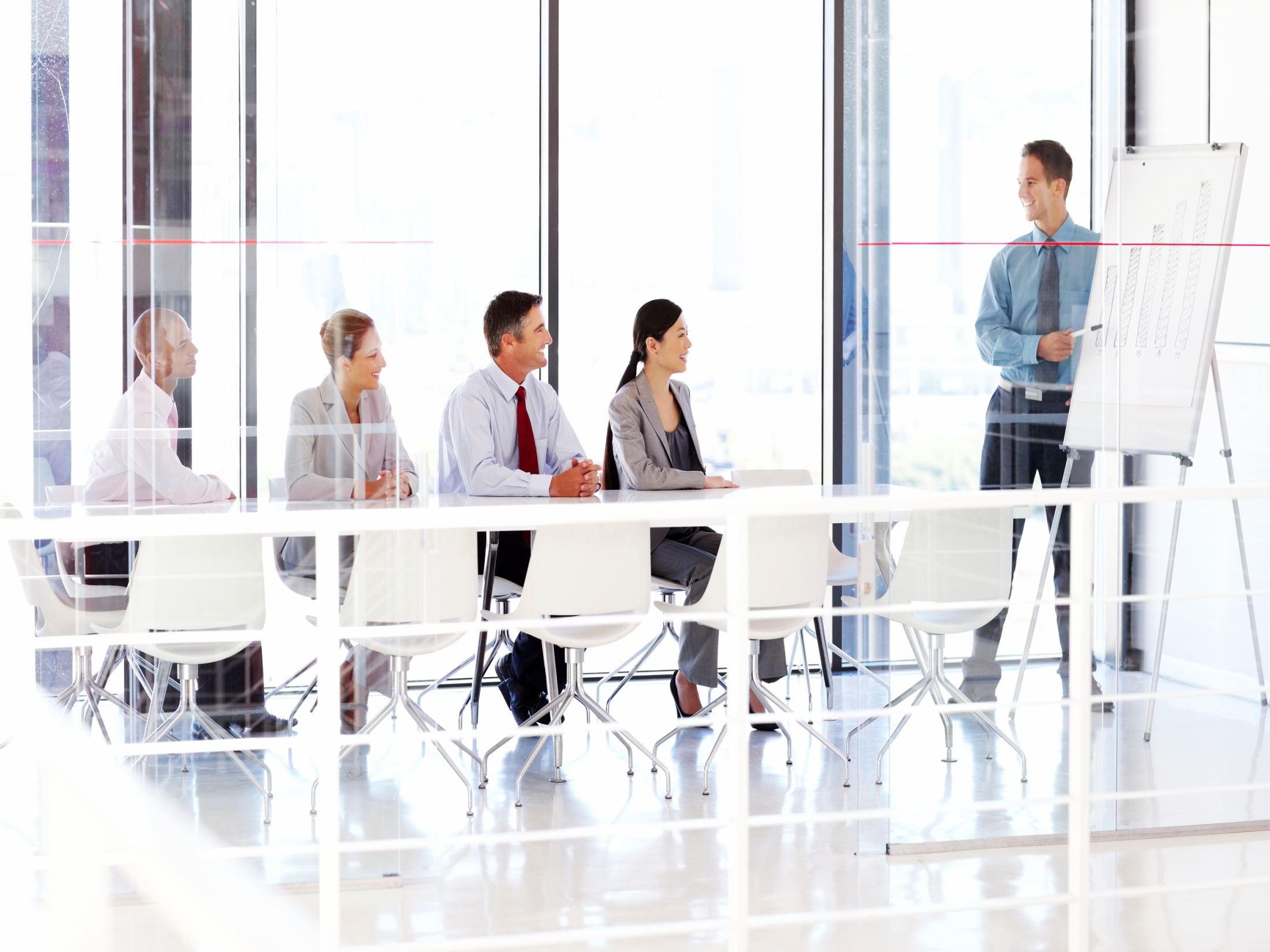 Identifiable &measurement of assets and liabilities
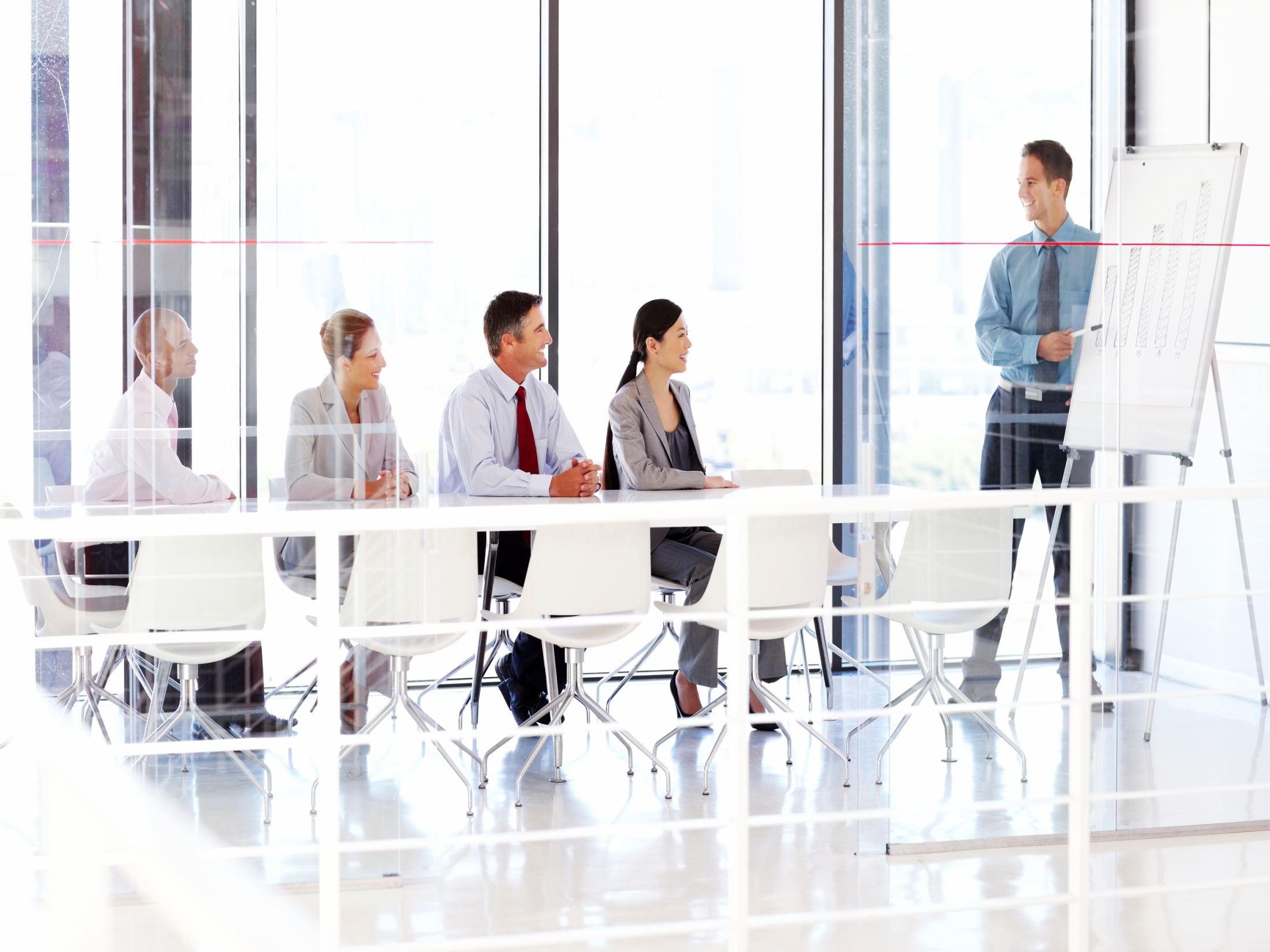 Inter-company balances
Inter Company Balances
Consolidation represents the position and performance of a group of companies as if they were a single entity hence-
              Cancel all inter-company amounts in
Consolidated
SOFP:
Receivables and payables
SOCI:
Income and expenses
The direction of the transaction is irrelevant.
Unrealized Profit
Unrealized profit- The main reason for these is inter-company trading.
Eliminate in full
Either
Reduce the inventory value in the consolidated statement of financial position and profit or loss.
Make adjustment in the books of the group company that made the sale to the other group company
Class discussion:
Parent owns 80% of Subsidiary. During the current accounting period, Subsidiary sold goods to Parent for $18,000 which gave Subsidiary a profit of $6,000. At the end of the reporting period, half of these goods are included in Parent’s inventory.
At the end of the reporting period, Parent’s accounts showed retained profits of $100,000, and Subsidiary’s accounts showed net assets of $75,000, including retained profits of $65,000. Subsidiary had retained profits of $20,000 at acquisition.
Required :
Show the adjustment to eliminate unrealized profits in the consolidation working for parent.
Solution:
Solution :
Dr     Retained earnings (1/2 x 6,000)			$3,000
     Cr       Inventory					      $3,000 Workings 

Subsidiary’s net assets
	      End of the  reporting        	  Acquisition period
		     $		 $
Issued Capital				10,000	          10,000
Retained Earnings			                  65,000             20,000
						75,000             30,000
Continued..
2) Non controlling interest                                		
Share of net assets (20% x 75,000)		          $15,000

3) Retained earnings					    $	
Parent (as given)				             100,00
Share of Subsidiary					36,000
80% x (65,000 – 20,000) (W1)
Unrealized profit 					(3,000)								133,000
The End